Irish
Word Cards
fáilte
Welcome
dia dhuit
Hello
slán
Goodbye
sea
Yes
níl
No
go raibh maith agat
Thank you
le do thoil
Please
brón
Sorry
maidin mhaith
Good Morning
tráthnóna maith
Good Afternoon
tar anseo
Come here
an-mhaith
Well done
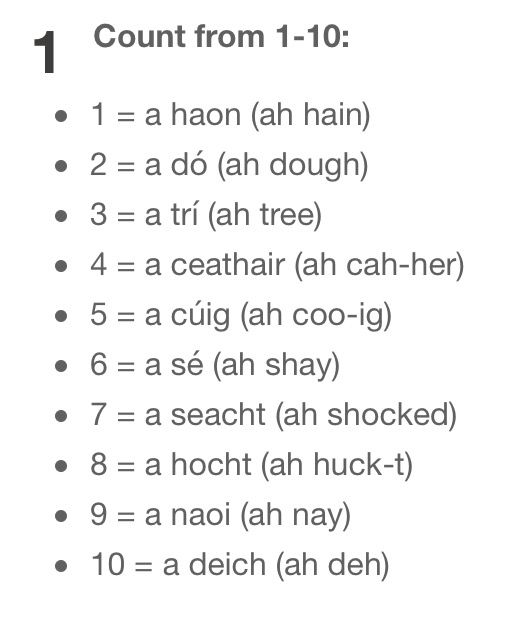 QuestionsandAnswers
Ceist agus Freagra